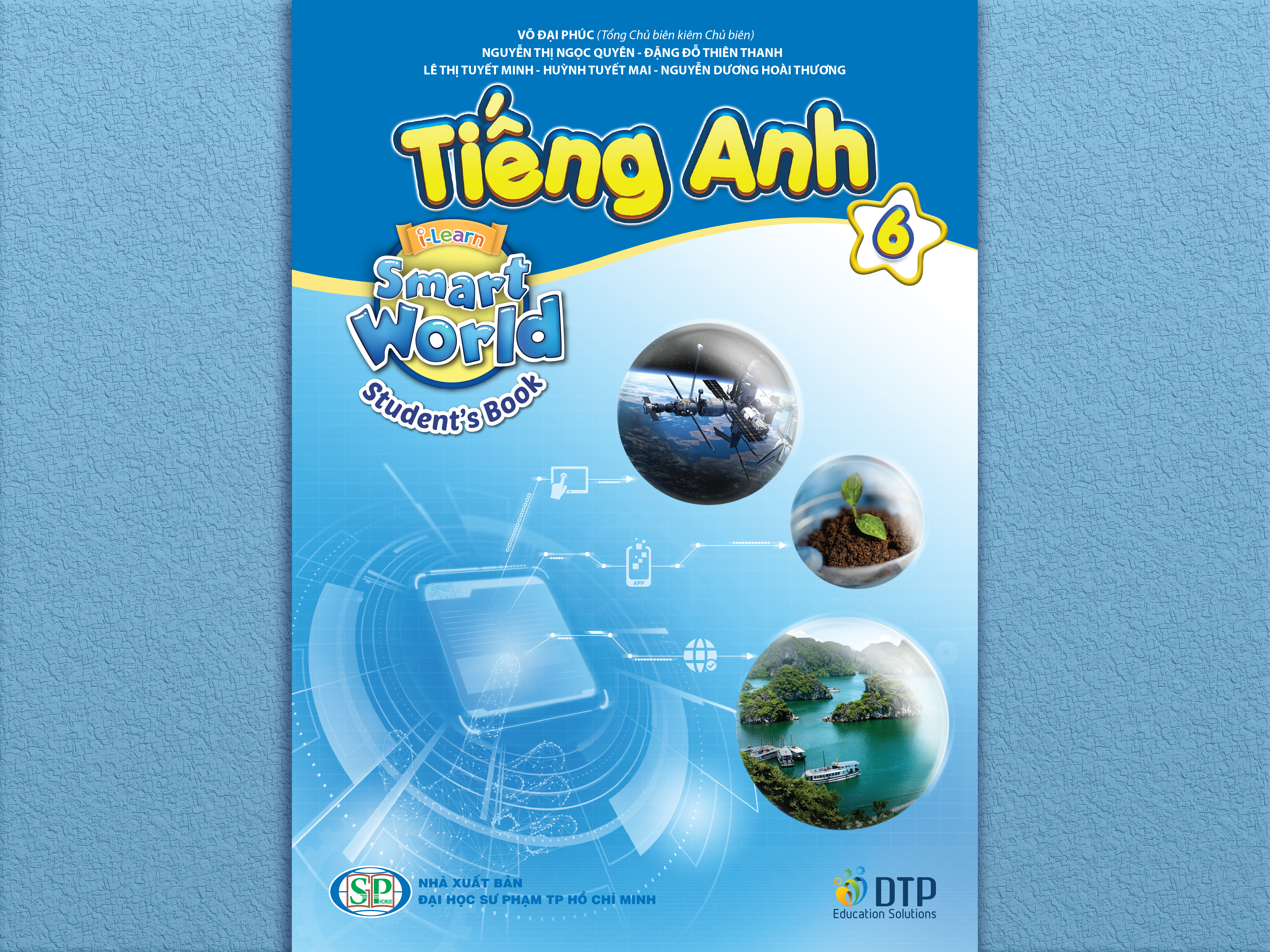 Thursday, September 30th, 2021
UNIT 2: SCHOOL
Lesson 1
I. Vocabulary
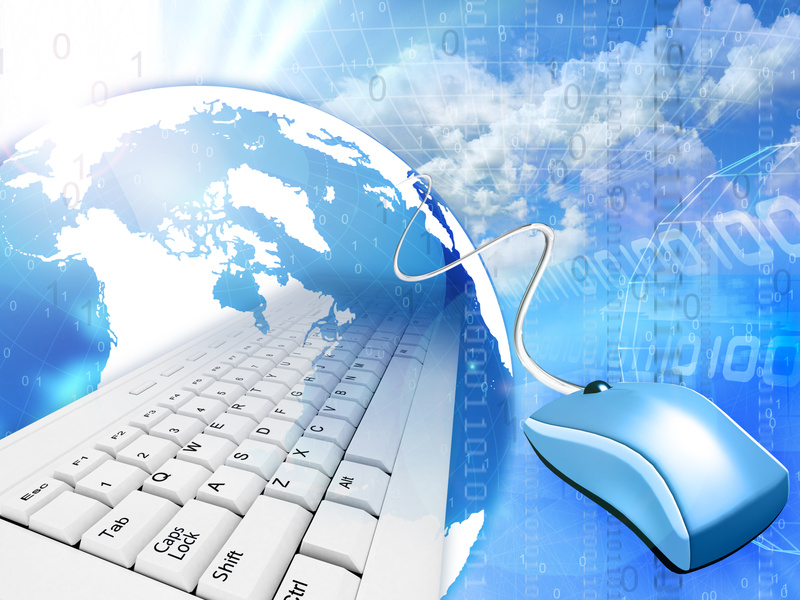 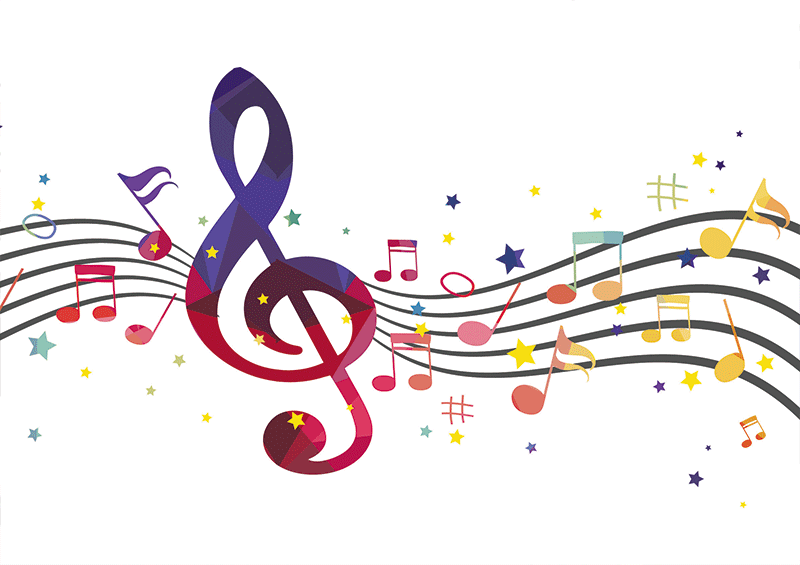 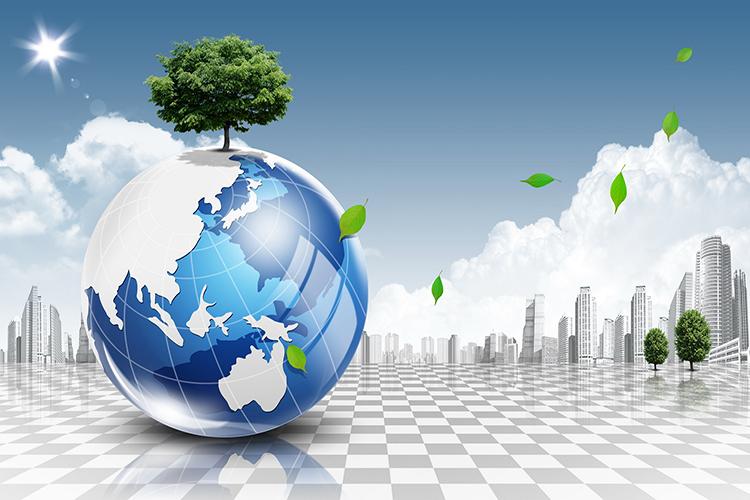 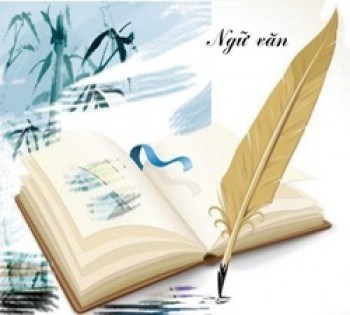 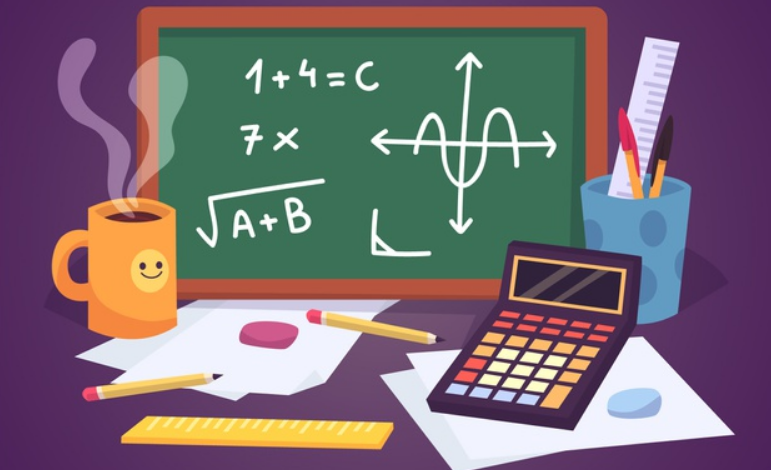 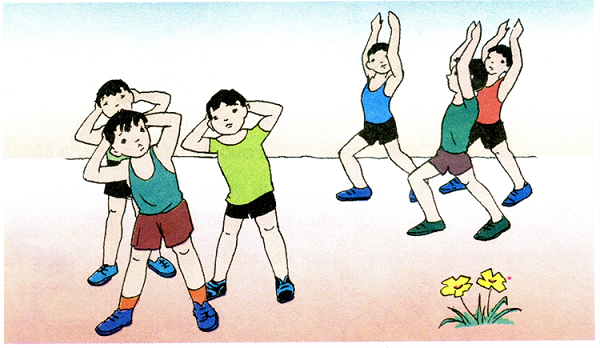 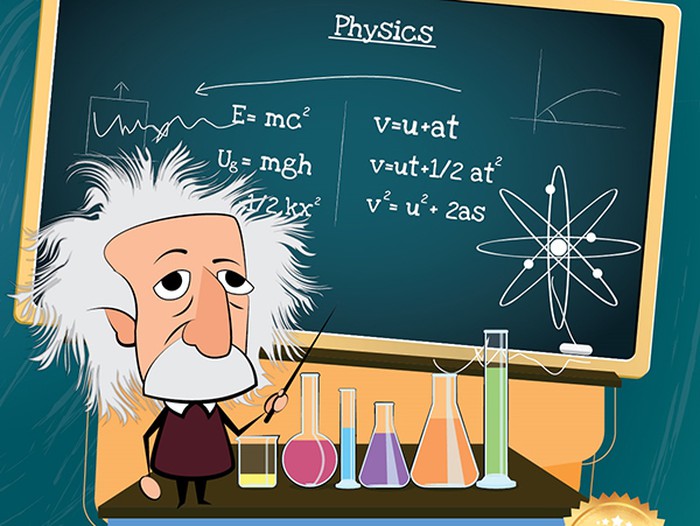 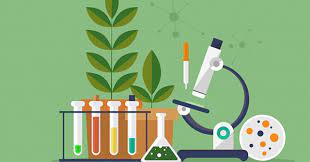 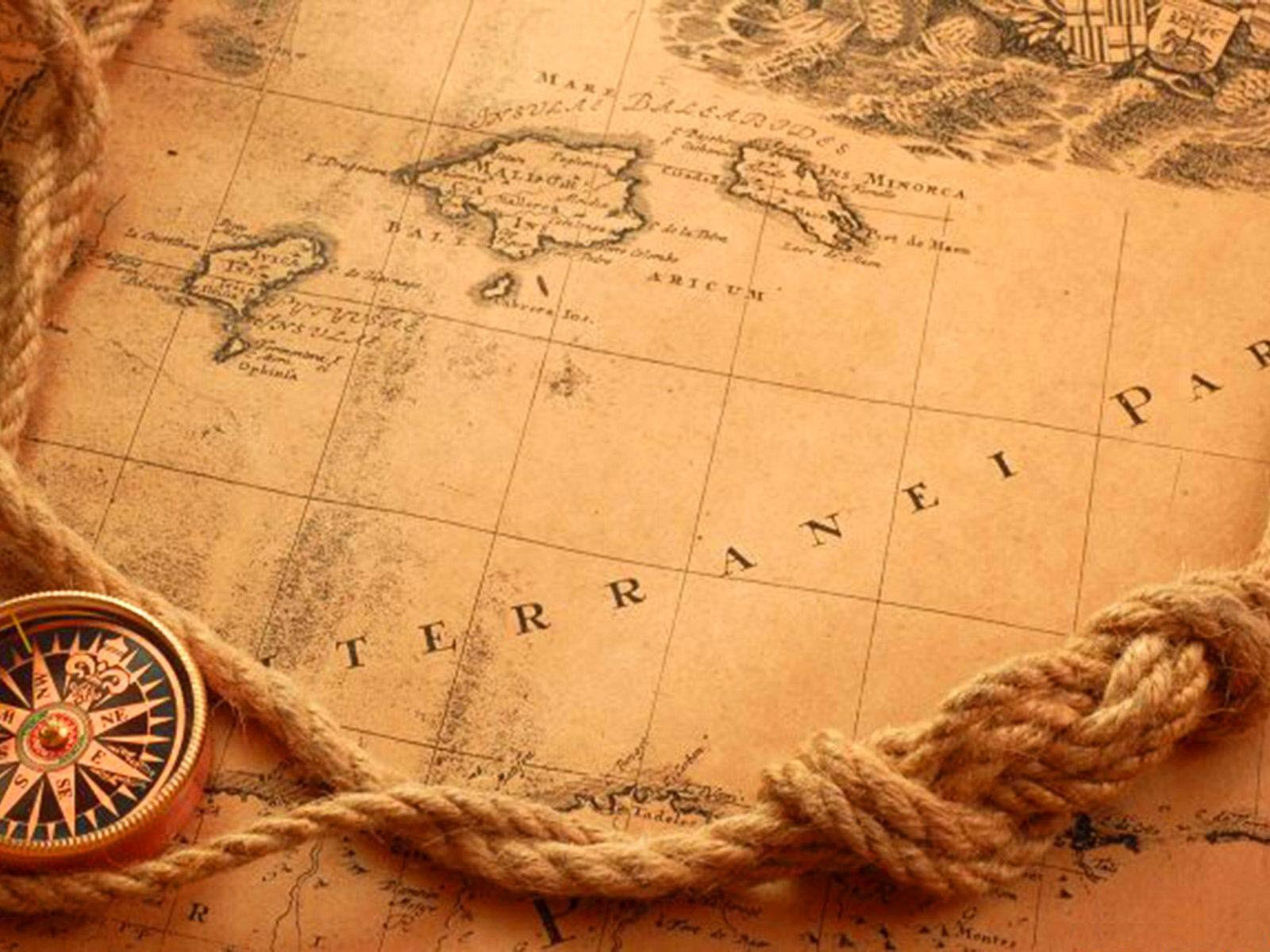 1. history (n)
2. P.E (n) = Physical Education
3. IT (n) = Information Technology
4. music (n)
5. geography (n)
6. literature (n)
7. physics  (n)
8. biology  (n)
9. math  (n)
Lesson 1
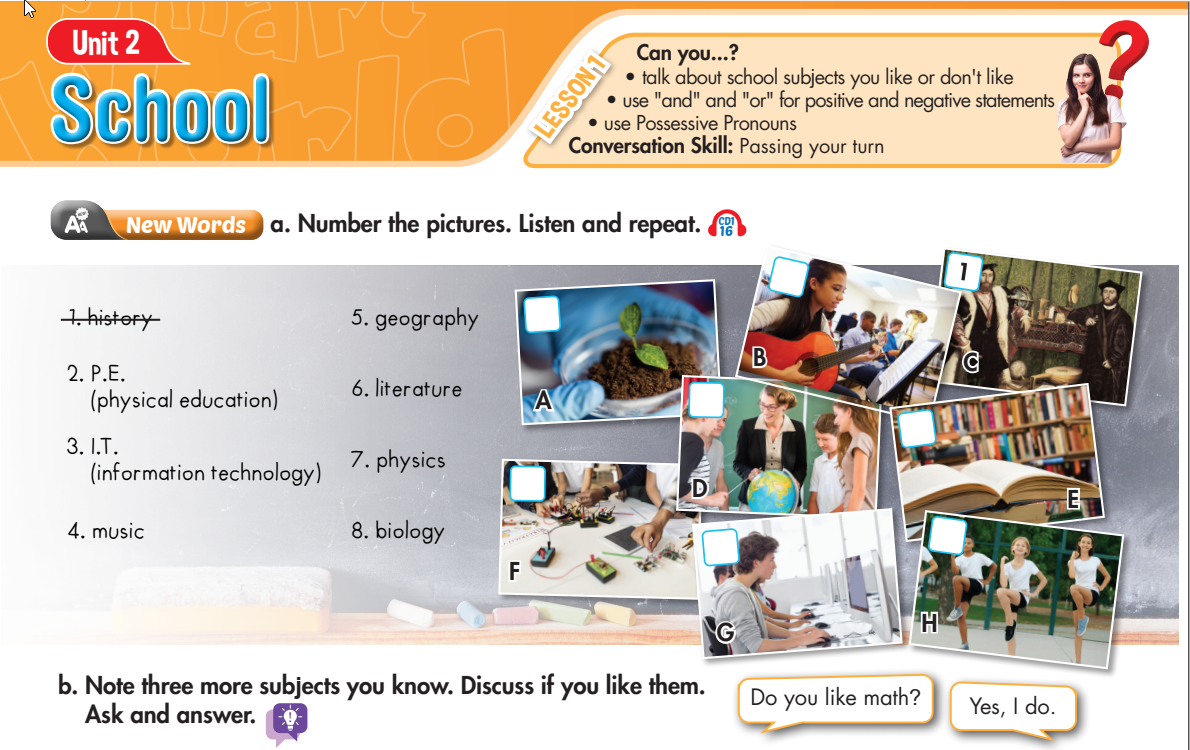 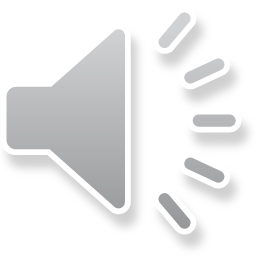 4
8
5
6
7
2
3
[Speaker Notes: Click on the words, they will move and match up with the pictures.]
Game : Flip the pictures
1
2
3
4
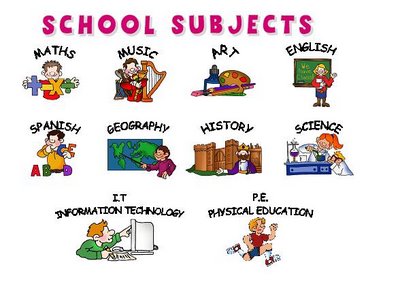 5
6
7
8
Next
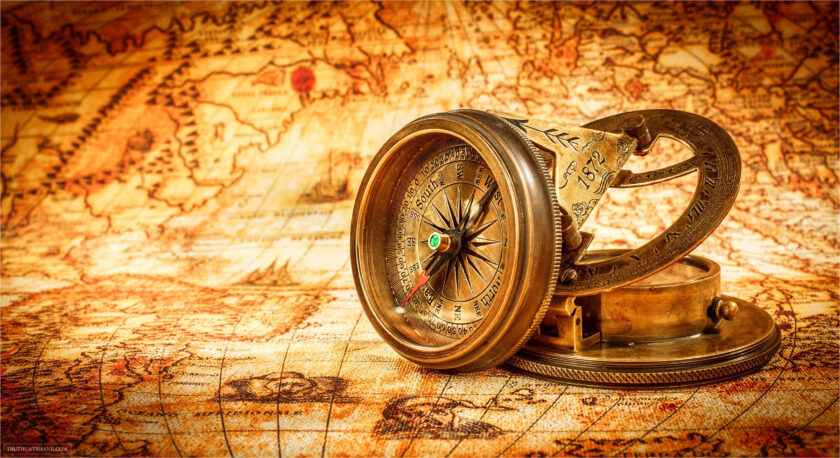 What subject is this ?
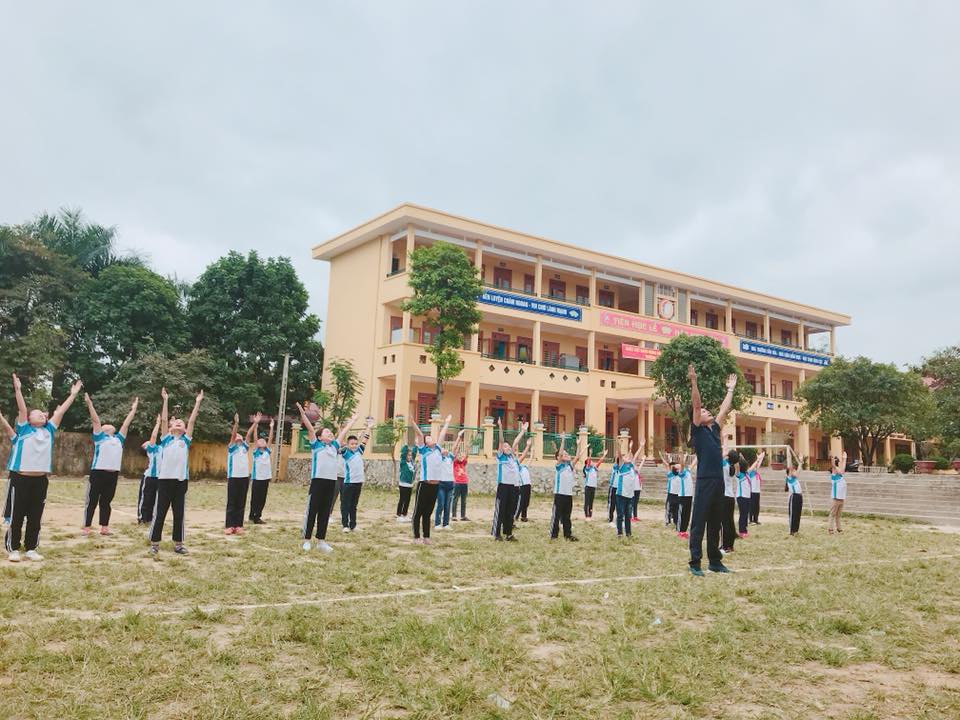 What subject is it ?
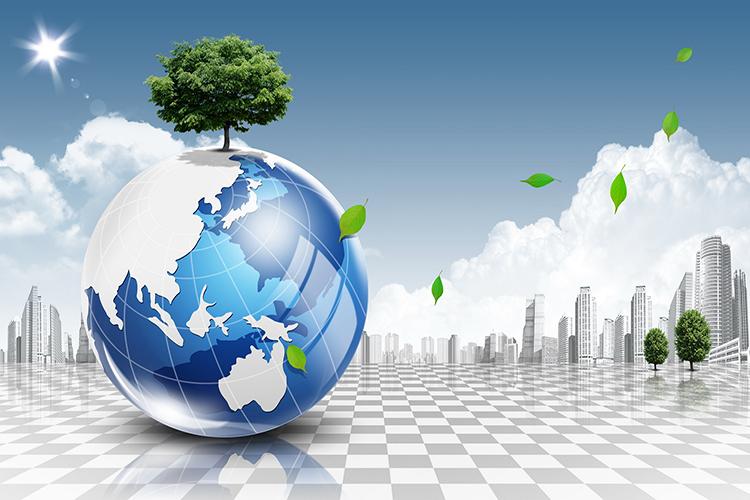 What subject is it ?
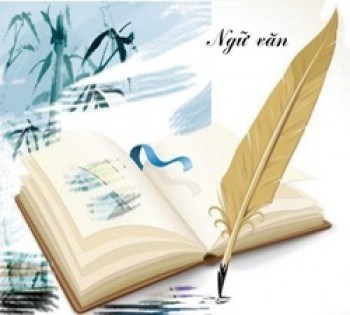 What subject is it ?
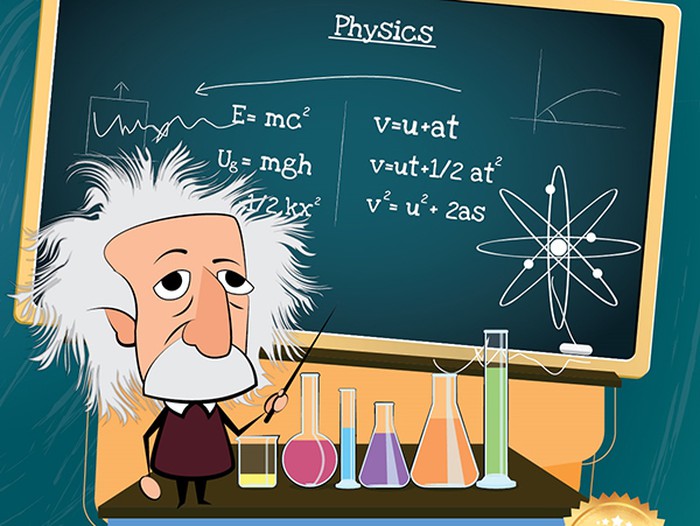 What subject is it ?
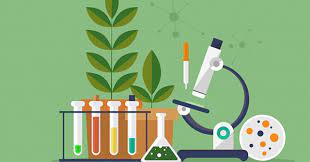 What subject is it ?
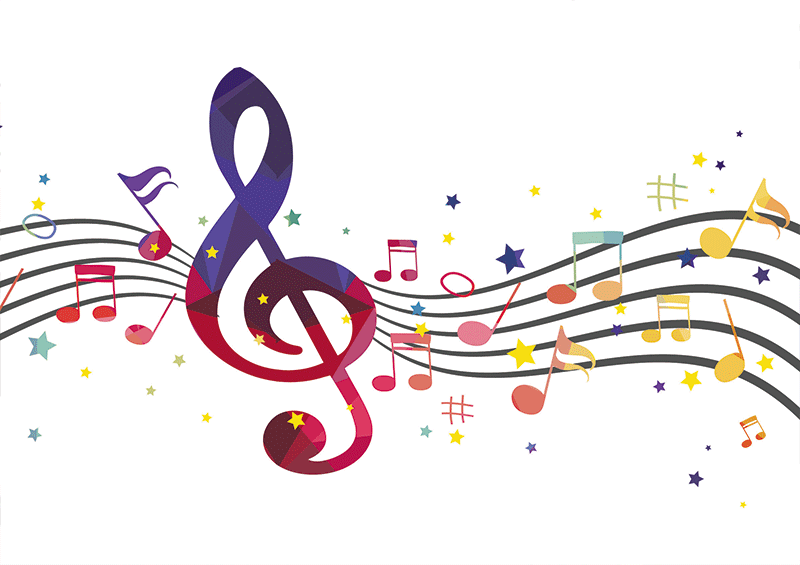 What subject is it ?
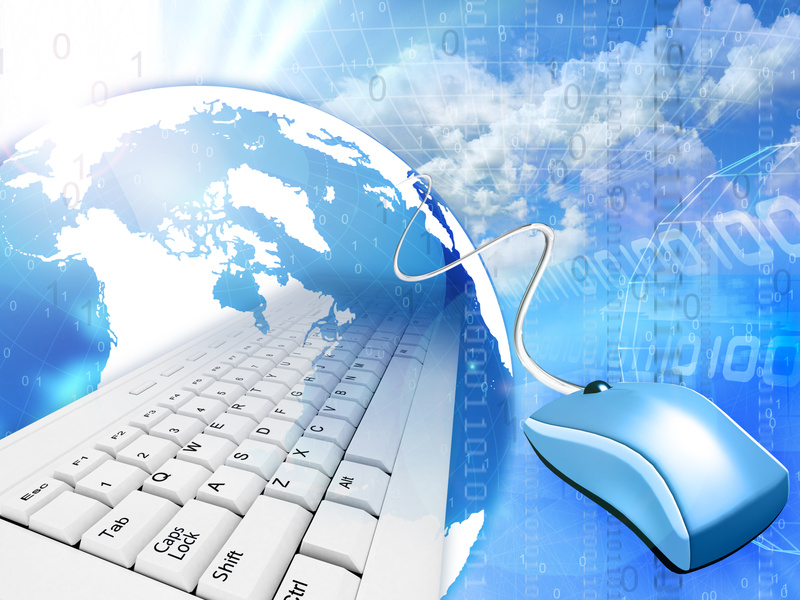 What subject is it ?
Lesson 1
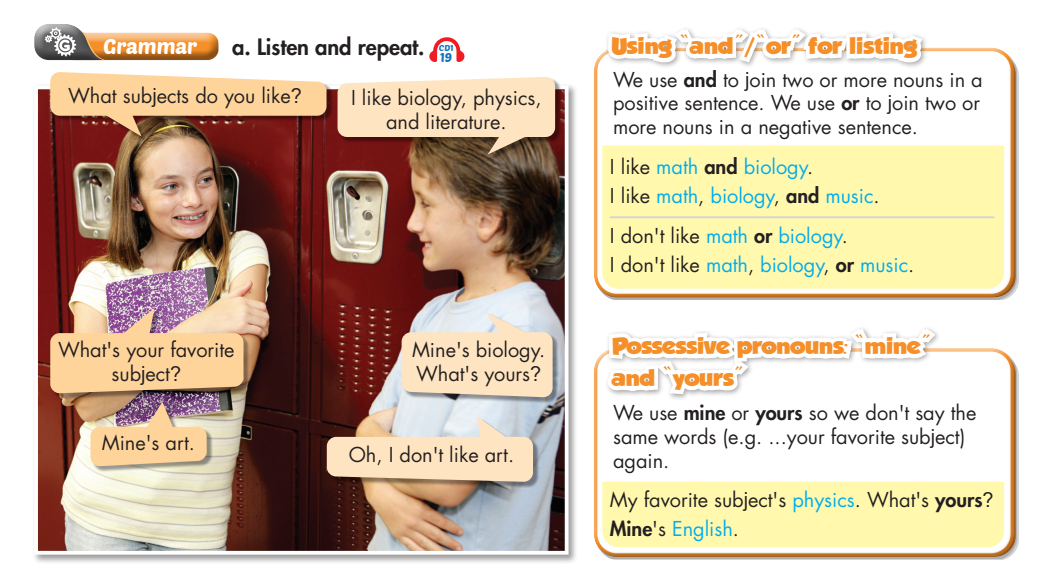 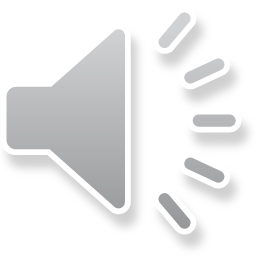 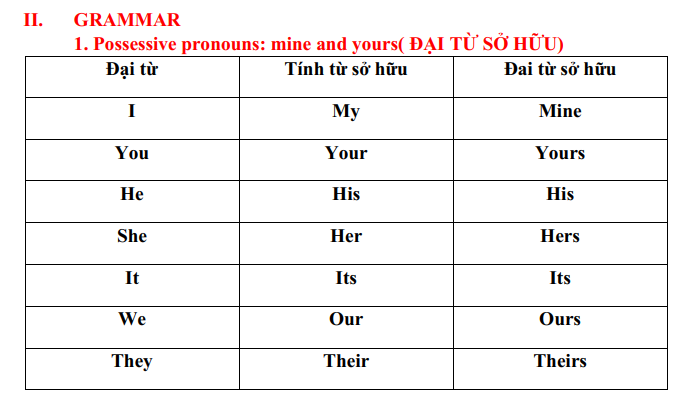 Tính từ sở hữu
Đại từ sở hữu
Đại từ
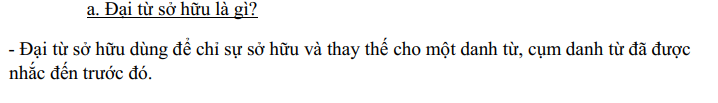 Ex: 
A: My favorite subject is Math. What is your favorite subject?
B: My favorite subject is English.
________________
________________
A: My favorite subject is Math. What is yours?
B: Mine is English.
Lesson 1
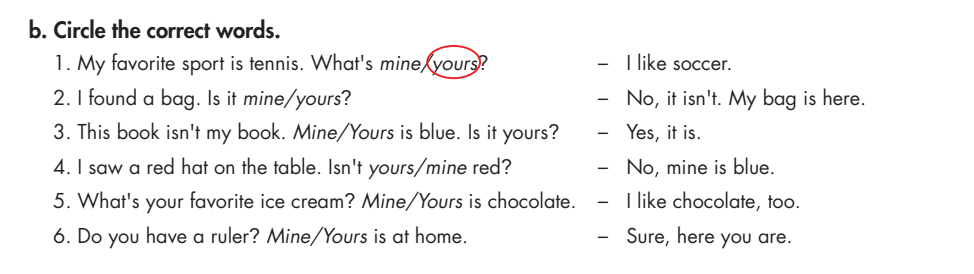 2. Using “and” / “or” for listing
a. and
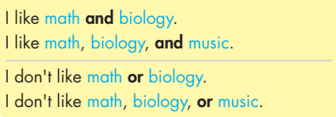 and
and
b. or
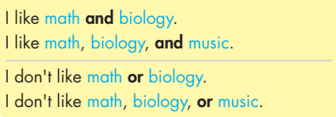 or
or
Lesson 1
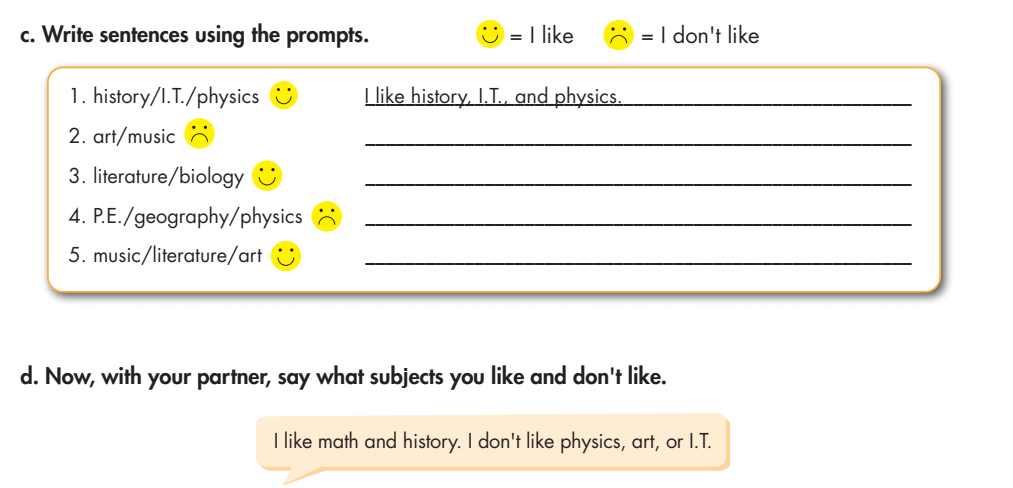 I don’t like art or music.
I like literature and bilology.
I don’t like P.E., geography or physics.
I like music, literature and art.
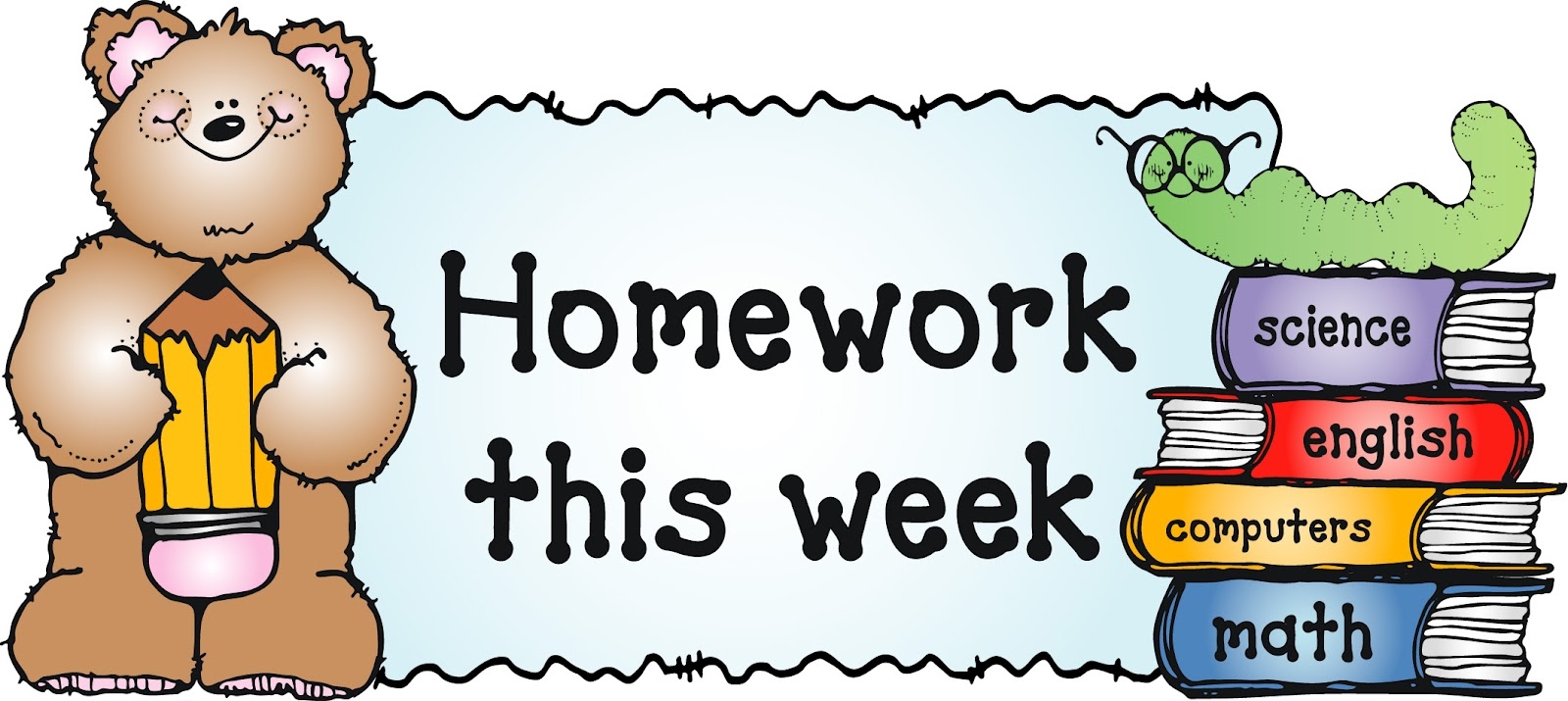 HOMEWORK 
TUẦN 4
I. Học thuộc Vocabulary và Gammar.
II. Làm bài tập
Trắc nghiệm trên K12 Online
New word (a,b,c) trong sách Workbook trang 8
2. New word (a,b,c) trong sách Workbook trang 8
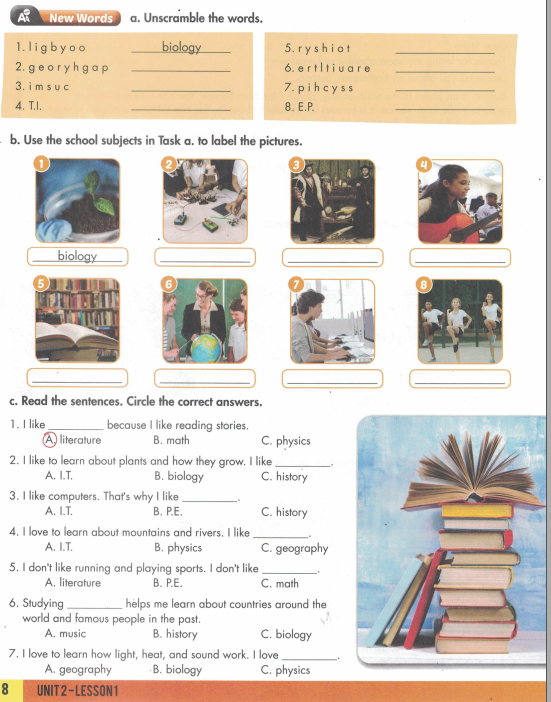 2. New word (a,b,c) trong sách Workbook trang 8
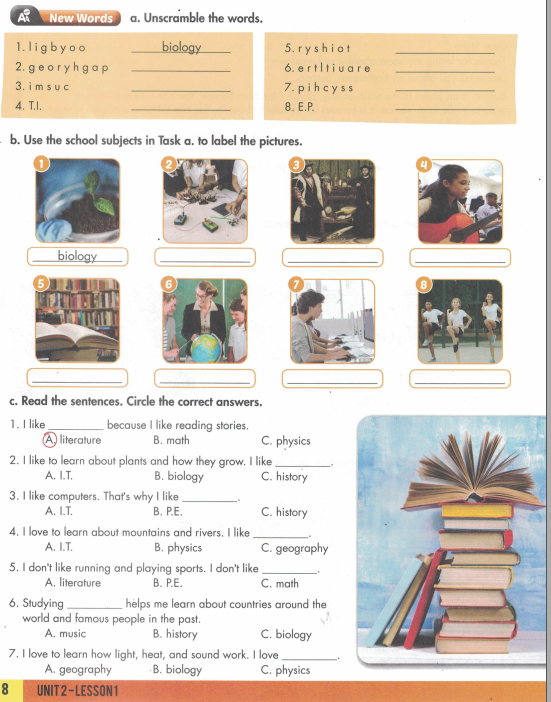 2. New word (a,b,c) trong sách Workbook trang 8
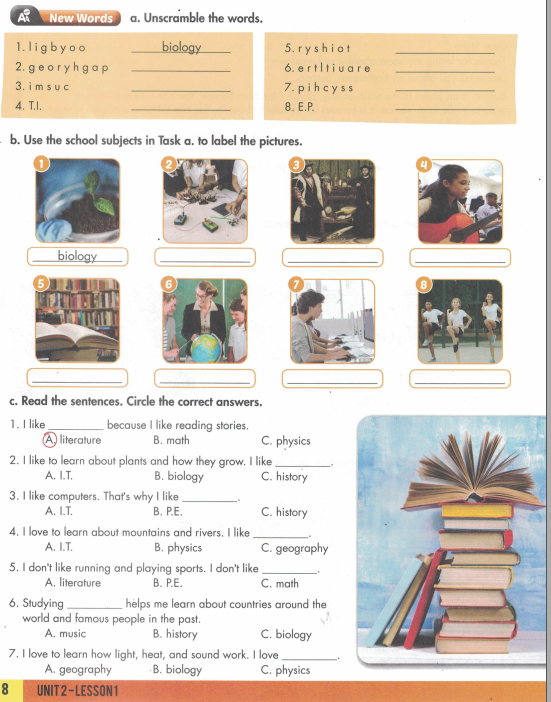